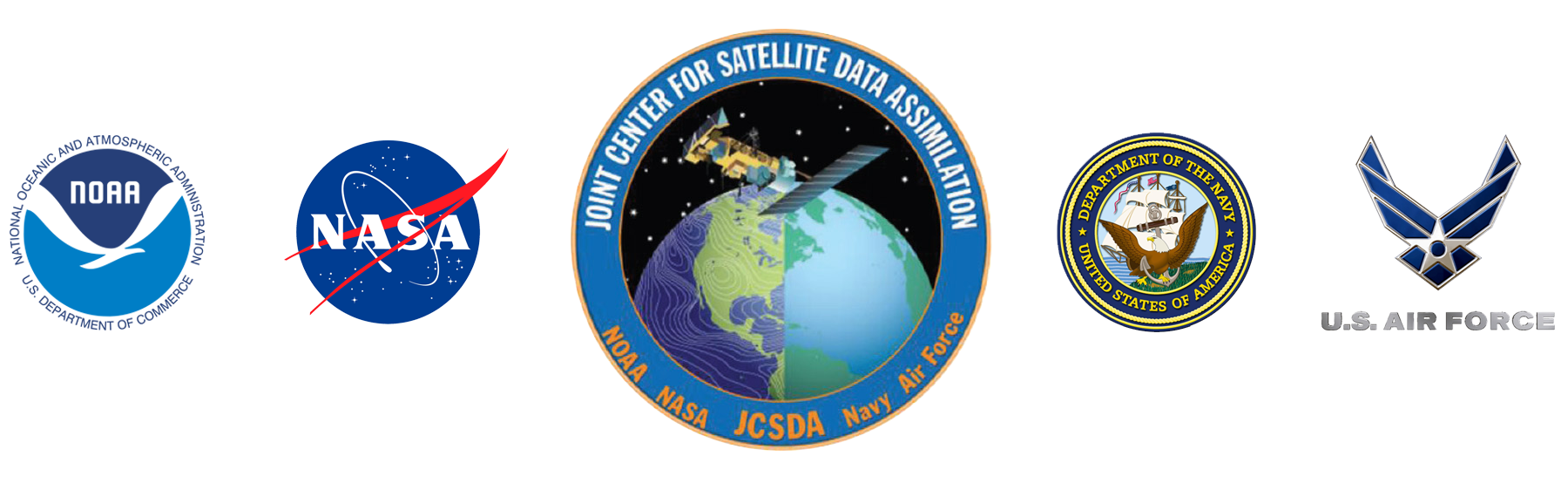 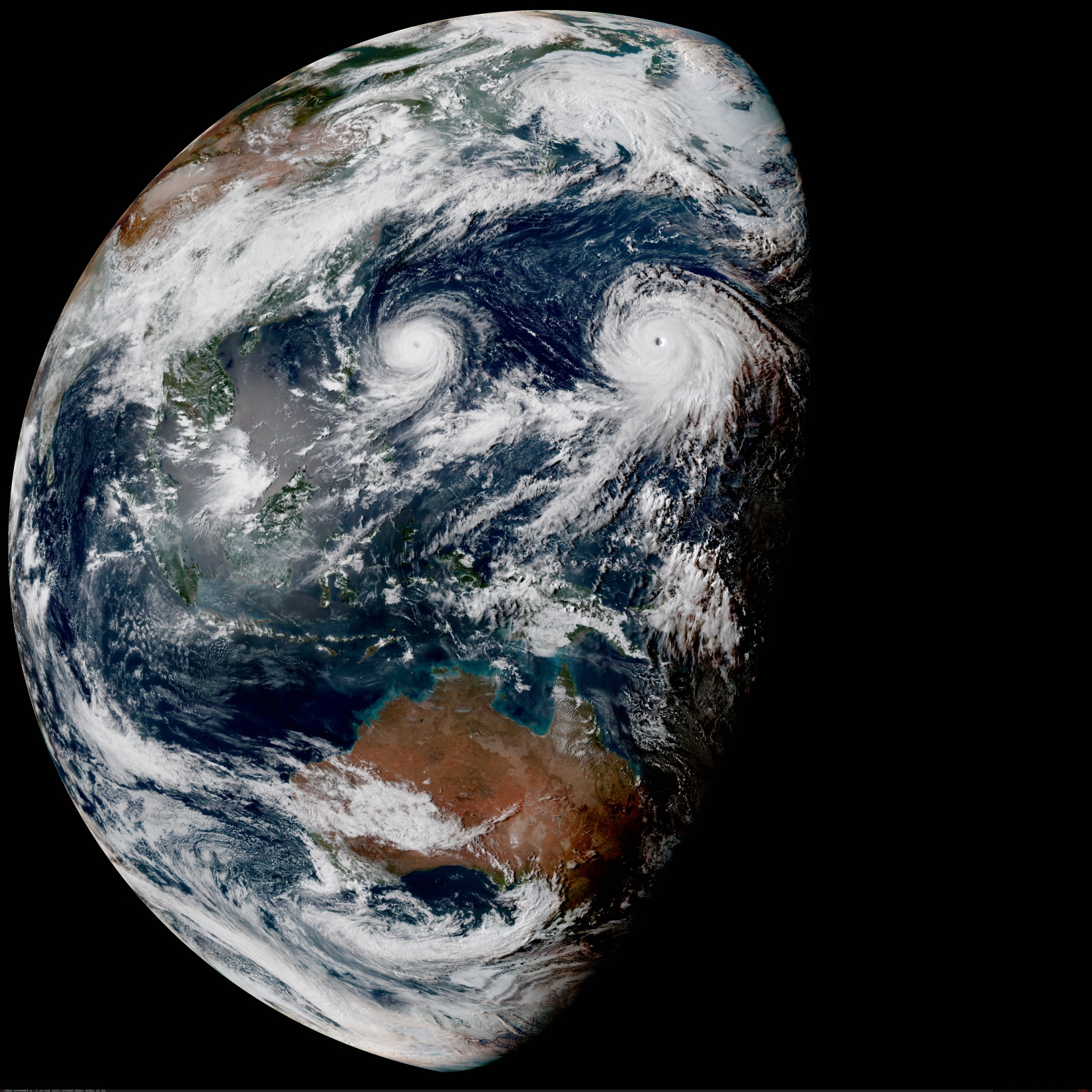 Observation Operators and QC

Ryan HoneyagerJEDI Core Team + Many Others
honeyage@ucar.edu
February 25, 2020
Unified Forward Operator (UFO)
Share observation operators between JCSDA partners       and reduce duplication of work
Taking the model agnostic approach one level down into the observation operators

Faster use of new observing platforms
Regular satellite missions are expensive
Cube-sat have short expected life time
Include users and instruments science teams

Unified Forward Operator (UFO)
Build a community app-store for observation operators
OOPS interfaces implemented in UFO
ObsOperator related classes, implemented once for all
GeoVaLs
Locations

ObsOperator
LinearObsOperator

ObsFilter

ObsAuxControl
ObsAuxIncrement
ObsAuxCovariance
ObsOperators
QC related classes
Bias correction related classes
UFO example: satellite radiance calculations
x11
x01
Spatial Interpolation
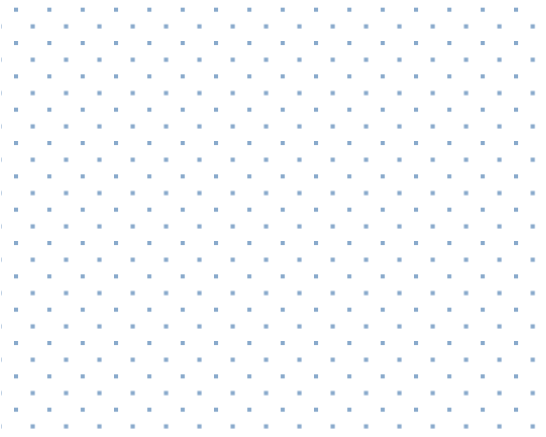 w01
w11
for each model level k at
1
−
𝛿y
time t
xobs,t
𝛿y
*performed with grid unit
w00
w01
(
lat
/
lon
index)
x00
x10
𝛿x
1
−
𝛿x
Time Interpolation
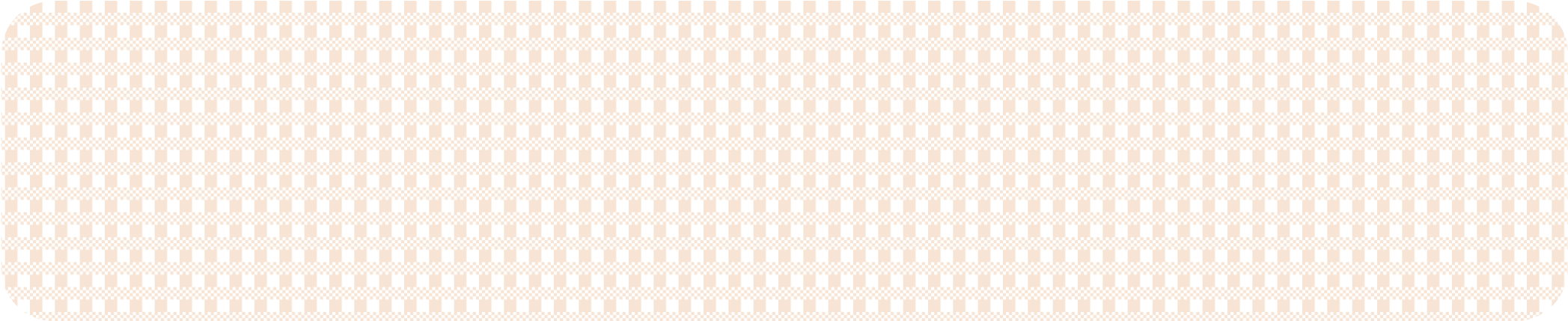 wi+1
wi
xobs,i+1
xobs,i
Obs
xobs
1
2
-
1
-
0
3
-
3
2
Credit: Emily Liu, JCSDA
Interpolated model state (GeoVaLs)
ObsOperator
getValues
GeoVaLs
(model-aware part)
(model-agnostic part)
MODEL
UFO
Interpolated model state (GeoVaLs)
GeoVaLs are vertical profiles of requested model variables at observation x-y-t location. Forward operator defines which variables it needs from the model to compute H(x)).
Examples:
radiances: vertical profiles of t, q, ozone, pressure; surface variables: wind, SST, land properties, etc.
radiosondes/aircrafts: vertical profiles of pressure (to do vertical interpolation), t, u, v, q
sea ice concentration retrieval:  sea ice concentrations for different ice thickness categories
SST retrieval: SST (observation operator becomes an identity in this case)
[Speaker Notes: \]
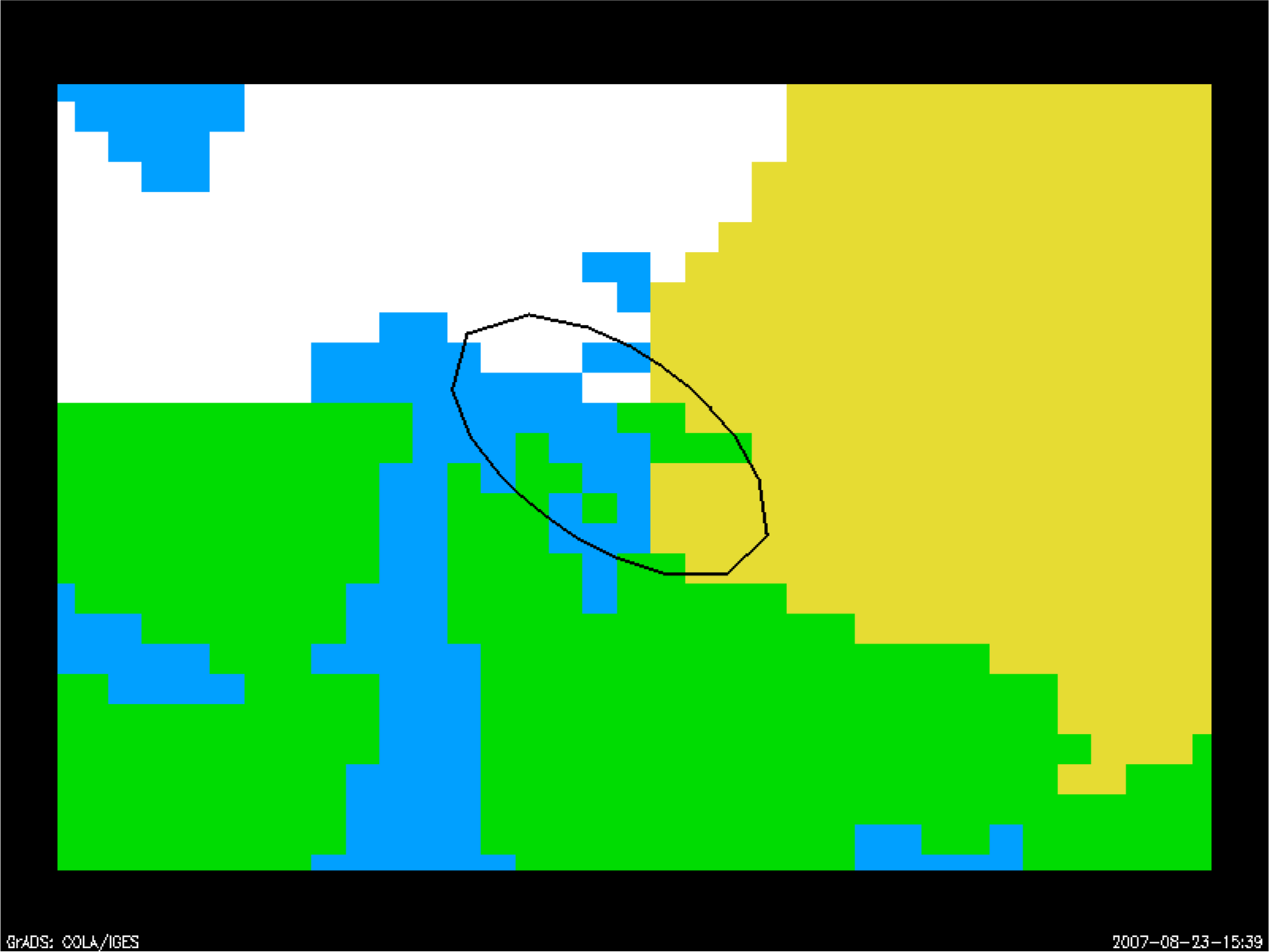 GeoVaLs and field of view
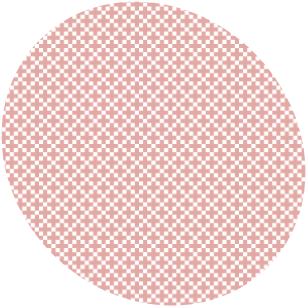 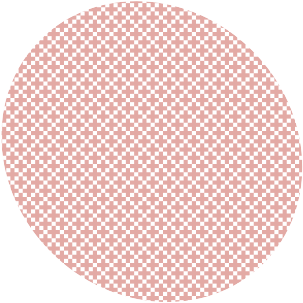 Snow
Sea Ice
Water
Snow
–
free Land
As model resolution becomes higher, instrument sensor footprints may cover several grid points
Interpolation using a single nearest grid point is not suitable. Antenna pattern kernels are also a part of GeoVaLs.
Credit: Emily Liu, JCSDA
Some implemented ObsOperators
What is an object factory?
We do not want to hard-code programming logic into our applications. We want them to be user-configurable instead, so we use a factory design in C++ to create ObsOperators.
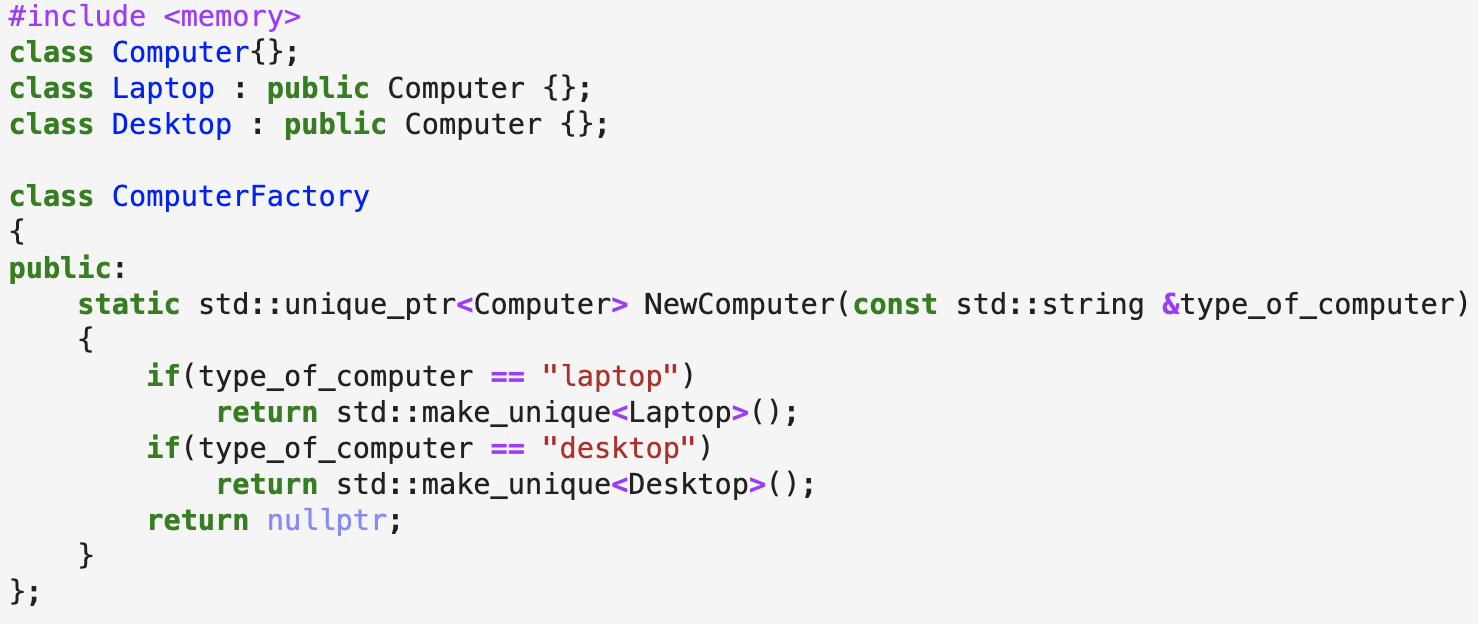 Factories
Factories build objects, they are used when the type of the object to create is known only at run time and return pointers.
// Vector of pointers to hold filters
std::vector< std::shared_ptr< ObsFilterBase<MODEL> > > filters_;

// Get filters from the YAML configuration
std::vector<eckit::LocalConfiguration> confs;
conf.get("ObsFilters", confs);

// Create the filters
for (std::size_t jj = 0; jj < confs.size(); ++jj) {
  std::shared_ptr< ObsFilterBase<MODEL> > filtr(
    FilterFactory<MODEL>::create(os, confs[jj], qcflags, obserr)
  );
  filters_.push_back(filtr);
}
ObsOperator factory
ObsOperators are created at runtime using a factory class. 
Which ObsOperators are created and used is determined by yaml file:
ObsTypes:
- ObsSpace: ...
  ObsOperator: 
    name: CRTM        # name in ObsOperator factory
    ...
- ObsSpace: ...
  ObsOperator:
    name: Radiosonde  # name in ObsOperator factory
ObsOperator factory
Names in ObsOperator factory are defined at the beginning of Obs<Operator>.cc file, for example in ufo/src/ufo/crtm/ObsRadianceCRTM.cc:
static ObsOperatorMaker<ObsRadianceCRTM> makerCRTM_("CRTM");
ObsTypes:
- ObsSpace: ...
  ObsOperator:
    name: CRTM        # name in ObsOperator factory
ObsOperator interface (from OOPS)
template <typename MODEL>
class ObsOperator : public util::Printable,
                    private boost::noncopyable,
                    private util::ObjectCounter<ObsOperator<MODEL> > {
 public:
  ObsOperator(const ObsSpace_ &, const eckit::Configuration &);
  ~ObsOperator();

/// Obs Operator
  void simulateObs(const GeoVaLs_ &, ObsVector_ &, const ObsAuxControl_ &) const;

/// Interfacing
  const ObsOperator_ & obsoperator() const {return *oper_;}

/// Other
  const Variables & variables() const;  // Required inputs variables from Model
  Locations_ locations(const util::DateTime &, const util::DateTime &) const; 
 private:
  void print(std::ostream &) const;
  boost::scoped_ptr<ObsOperator_> oper_;
};
ObsOperator interface (from OOPS)
template <typename MODEL>
class ObsOperator : public util::Printable,
                    private boost::noncopyable,
                    private util::ObjectCounter<ObsOperator<MODEL> > {
 public:
  ObsOperator(const ObsSpace_ &, const eckit::Configuration &);
  ~ObsOperator();

/// Obs Operator
  void simulateObs(const GeoVaLs_ &, ObsVector_ &, const ObsAuxControl_ &) const;

/// Interfacing
  const ObsOperator_ & obsoperator() const {return *oper_;}

/// Other
  const Variables & variables() const;  // Required inputs variables from Model
  Locations_ locations(const util::DateTime &, const util::DateTime &) const; 
 private:
  void print(std::ostream &) const;
  boost::scoped_ptr<ObsOperator_> oper_;
};
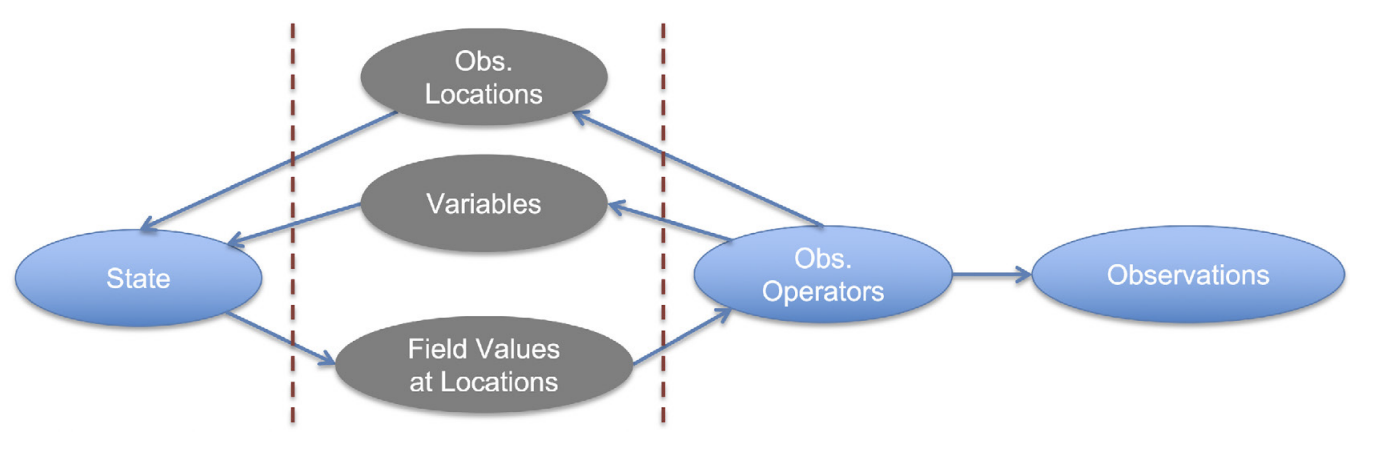 LinearObsOperators and Factory
LinearObsOperators are created at runtime using a factory class, like ObsOperators. 
LinearObsOperators are created with the same name as ObsOperators and use the same yaml section for initialization:
ObsTypes:
- ObsSpace: ...
  ObsOperator: 
    name: CRTM        # name in ObsOperator and LinearObsOperator 
                      # factories
    ...
LinearObsOperator interface
template <typename MODEL>
class LinearObsOperator : public util::Printable,
                          private boost::noncopyable,
                          private util::ObjectCounter<LinearObsOperator<MODEL> > {
public:
  LinearObsOperator(const ObsSpace_ &, const eckit::Configuration &);
  ~LinearObsOperator();

/// Interfacing
  const LinearObsOper_ & linearobsoperator() const {return *oper_;}

/// Obs Operators
  void setTrajectory(const GeoVaLs_ &, const ObsAuxControl_ &);
  void simulateObsTL(const GeoVaLs_ &, ObsVector_ &, const ObsAuxIncrement_ &) const;
  void simulateObsAD(GeoVaLs_ &, const ObsVector_ &, ObsAuxIncrement_ &) const;
/// Other
  const Variables & variables() const;  // Required inputs variables from LinearModel

 private:
  void print(std::ostream &) const;
  boost::scoped_ptr<LinearObsOperBase_> oper_;
};
LinearObsOperator interface
template <typename MODEL>
class LinearObsOperator : public util::Printable,
                          private boost::noncopyable,
                          private util::ObjectCounter<LinearObsOperator<MODEL> > {
public:
  LinearObsOperator(const ObsSpace_ &, const eckit::Configuration &);
  ~LinearObsOperator();

/// Interfacing
  const LinearObsOper_ & linearobsoperator() const {return *oper_;}

/// Obs Operators
  void setTrajectory(const GeoVaLs_ &, const ObsAuxControl_ &);
  void simulateObsTL(const GeoVaLs_ &, ObsVector_ &, const ObsAuxIncrement_ &) const;
  void simulateObsAD(GeoVaLs_ &, const ObsVector_ &, ObsAuxIncrement_ &) const;
/// Other
  const Variables & variables() const;  // Required inputs variables from LinearModel

 private:
  void print(std::ostream &) const;
  boost::scoped_ptr<LinearObsOperBase_> oper_;
};
Other LinearObsOperator methods
LinearObsOperator::variables()
Similar to ObsOperator, LinearObsOperator specifies list of variables that are requested from the model for computing TL and AD.
Note: ObsOperator::variables can be different from LinearObsOperator::variables, for example:
Vertical interpolation ObsOperator:
ObsOperator requests air_temperature and air_pressure,
LinearObsOperator only updates air_temperature.
CRTM: 
ObsOperator requests a lot of surface variables,
LinearObsOperator doesn’t update any of those
UFO observation “filters”
Abstract “observation filters” are called before and after the obs. operator
Observation filters are generic and have access to
Observation values and metadata
Model values at observations locations (GeoVaLs)
Simulated observation value and diagnostics (for post-filter)
Their own private data
Filters are written once and used with many observation types
Generic filters already exist for:
Gross error check, background check, blacklisting, thinning…
Entirely controlled from yaml configuration file(s)
More filters will be developed as needed
Generic filters should cover most needs
Observation processing
The observation operator is called from the Observer
Observation filters are called immediately before/after the operator
template <typename MODEL>
void Observer<MODEL>::doFinalize() {
  Log::trace() << "Observer::doFinalize start" << std::endl;

  filters_->priorFilter(*gvals_);
  hop_.simulateObs(*gvals_, yobs_, ybias_);
  filters_->postFilter(yobs_);

  Log::trace() << "Observer::doFinalize done" << std::endl;
}
filters_ contains the list of filters and calls them
A few UFO generic observation filters
PreQC
Handles flags set by pre-processing in IODA
BackgroundCheck
ObsBoundsCheck
Rejects observations values outside some bounds
ObsDomainCheck
Rejects observations with metadata values outside some bounds(metadata can be location or any other attribute)
BlackList
Unconditionally rejects data for some variables, channels…
Thinning
Reduce the amount of data that we process
Regular, Gaussian, Temporal, Poisson Disk methods are available.
See src/ufo/instantiateObsFilterFactory.h
for the full list.
QC flowchart for IR sounders
ObsFilter example for IR sounders
A
tzr_qc=0
Obs BT Check
Surface Jacobian Check
Wavenumber
Cloud & Surface Check
tzr_qc=1
Check
NSST Check
CrIS  
over  Land
GOES
 Sounder
Topography 
check
tzr_qc=0
Satellite Zenith Angle Check
Gross Check
*Model Top Transmittance Check
*Latitude Check
Minimization
UFO generic observation filters
Filters are controlled by the yaml configuration file
Filters are applied in the order in which they appear in the yaml
Most scientific work happens in the yaml file
All filters except the BlackList take an optional “where” clause to restrict their scope of application
The where clause is very generic and can be expressed in terms of observation metadata, value or GeoVaLs value

Another filter (QCmanager) is used internally for book-keeping
GeoVaLsWriter (in OOPS) saves GeoVaLs to file. This is also a “filter”.
Example: Domain check filter
Observations:
 ObsTypes:
 - ObsSpace:
     name: GnssroBnd
     ObsDataIn:
       obsfile: Data/ioda/testinput_tier_1/gnssro_obs_2018041500_m.nc4
     ObsDataOut:
       obsfile: Data/gnssro_bndnbam_2018041500_m_output.nc4
     simulate:
       variables: [bending_angle]
   ObsFilters
    - Filter: Domain Check
      filter variables:
      - name: bending_angle
      where:
      - variable:
          name:  earth_radius_of_curvature@MetaData
        minvalue: 6250000.
        maxvalue: 6450000.
      - variable:
          name:  geoid_height_above_reference_ellipsoid@MetaData
        minvalue: -200.
        maxvalue: 200.
      - variable:
          name:  latitude@MetaData
        minvalue: -90.
        maxvalue: 90.
Example: Sanity Check on the geolocation values associated with the GPSRO bending angle
Domain check applies to GPSRO data (bending angle)
Using three variables related to geolocation of the observation as screening criteria
Observations with geolocation variables outside of the specified range are screened out
Example: Domain check filter
The Domain Check filter is not very complicated:
void ObsDomainCheck::priorFilter(const GeoVaLs & gv) const {
  const oops::Variables vars(config_.getStringVector("observed"));

  std::vector<bool> inside = processWhere(obsdb_, gv, config_);

  for (size_t jv = 0; jv < vars.size(); ++jv) {
    for (size_t jobs = 0; jobs < obsdb_.nlocs(); ++jobs) {
      if (!inside[jobs] && flags_[jv][jobs] == 0) {
        flags_[jv][jobs] = QCflags::domain;
      }
    }
  }
}
Observations:
 ObsTypes:
 - ObsOperator:
     name: CRTM
     Absorbers: [H2O,O3,CO2]
     Clouds: [Water, Ice]
     Cloud_Fraction: 1.0
     ObsOptions:
       Sensor_ID: amsua_n19
       EndianType: little_endian
       CoefficientPath: Data/
   ObsSpace:
     name: amsua_n19
     ObsDataIn:
       obsfile: Data/ioda/testinput_tier_1/amsua_n19_obs_2018041500_m.nc4
     simulate:
       variables: [brightness_temperature]
       channels: 1-15
   GeoVaLs:
     filename: Data/amsua_n19_geoval_2018041500_m.nc4
   ObsFilters:
   - Filter: Bounds Check
     filter variables:
     - name: brightness_temperature
       channels: 1-15
     minvalue: 50.0
     maxvalue: 500.0
     - Filter: Bounds Check
     filter variables:
     - name: brightness_temperature
       channels: 1-6,15
     test variables:
     - name: brightness_temperature_jacobian_surface_temperature@ObsDiag
       channels: 1-6,15
     minvalue: 0.2
Bounds Check
window_begin: 2018-04-14T21:00:00Z
window_end: 2018-04-15T03:00:00Z
Observations:
  ObsTypes:
  - ObsSpace:
      name: Aircraft
      ObsDataIn:
        obsfile: Data/ioda/testinput_tier_1/aircraft_obs_2018041500_m.nc4
      simulate:
        variables: [eastward_wind, northward_wind, air_temperature]
      ObsOperator:
        name: VertInterp
    GeoVaLs:
      filename: Data/aircraft_geoval_2018041500_m.nc4
    ObsFilters:
    - Filter: Background Check
      filter variables:
      - name: air_temperature
      threshold: 2.0
    - Filter: Background Check
      filter variables:
      - name: eastward_wind        
      - name: northward_wind
      threshold: 6.0
      abs_threshold: 10.0
Background Check
Example: Thinning filter
window_begin: 2018-04-14T20:30:00Z
window_end: 2018-04-15T03:30:00Z

Observations:
  ObsTypes:
  - ObsSpace:
      name: Radiosonde
      ObsDataIn:
        obsfile: Data/ioda/testinput_tier_1/sondes_obs_2018041500_m.nc4
      simulate:
        variables: [air_temperature, eastward_wind, northward_wind]
    ObsFilters:
    - Filter: Thinning
      random_seed: 0
      amount: 0.75
Reduce the number density of radiosonde temperature    
   and wind observations by applying thinning filter
Generate a number between 0 and 1 randomly for each observation
Filter out the observation if the assigned random number is greater than 0.75
Afternoon practical
General breakdown:
Continue practicing building the JEDI code. Yesterday, you built fv3-bundle. Today, you can clone, customize, configure and build the UFO bundle.
Learn more about YAML and how you can write it.
Add in a new filter into the UFO code.
This builds into adding new unit tests (Thursday).